Data Standards for Computer ScientistsBrAPI 101
PHENET-EMPHASIS Data Management Training
Peter Selby
What is BrAPI?
BrAPI is a …
Standardized 
RESTful 
Web Service 
API 
Specification 
…for communicating plant breeding data
API – Application Programing Interface
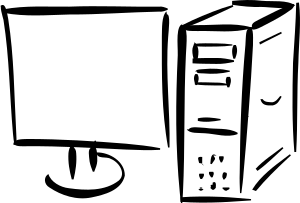 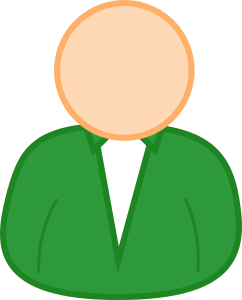 User Interface
GUI
CMD
Hardware
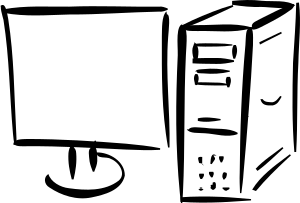 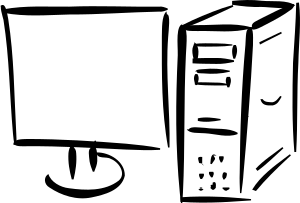 Application Programing Interface
Web Service
Local Messaging Service
Job Queue
Language Library
Web Service
Service Consumer
Response
Request
Sends 
2 and 3
Gets 
5
A Service Provider contains some Service with well defined Inputs and Outputs
A Service Consumer sends a request to the Service Provider with the Input data, and waits for a response
The Service performs some Function on the Input data
The Service Provider sends the Output data as a Response back to the Service Consumer
Network
Service Provider
Service
X
Function
X + Y = Z
Z
Y
Inputs
Output
REST - Representational State Transfer
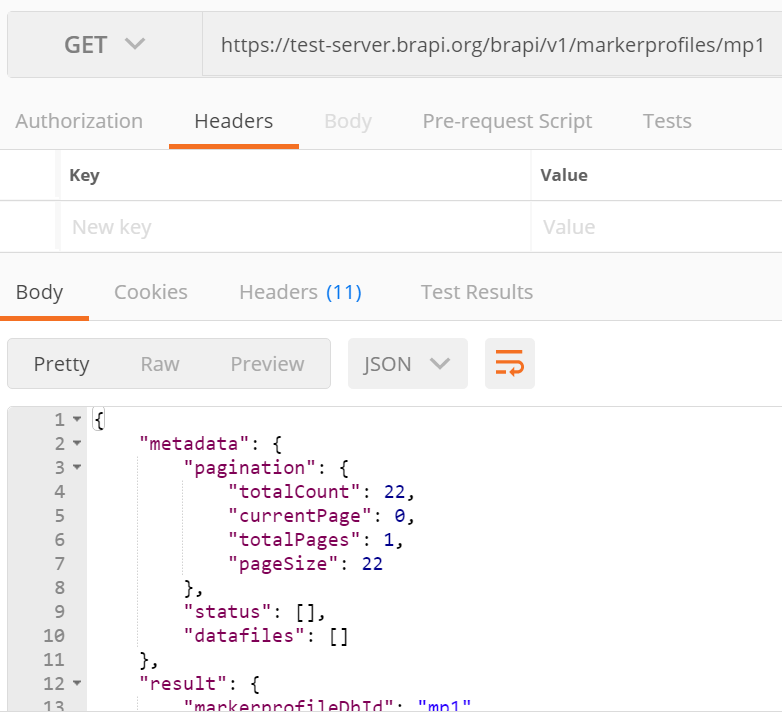 REST is an architecture design for creating Web Services using the well-known HTTP standard
Requests are made with URLs
Data is represented with JSON
Standardized Specification
BrAPI has defined a Standardized set of data model structures to communicate the basic information of plant breeding
BrAPI is a technical Specification which software developers can easily turn into code which communicates using the Standard.
BrAPI Domains
The BrAPI Data Model defines the data and metadata required for any generic breeding trials. The data models are designed to be easily interpreted by a computer in any programing language.
Why do we need BrAPI?
Integration and Interoperability
Important For Humans
Semantic interoperability concerns the definitions of words and data. 
Example: “plant height” may mean the distance from the tallest leaf to the ground or to the lowest root. 
Syntactic interoperability concerns the structure of data and how it is organized. 
Example: the taxa information might be organized “genus species sub-taxa” or “sub-taxa species genus” in different systems, even though they contain the same information. 
Protocol interoperability concerns the mechanism for how data transfers from one place to another. 
Example: one system only provides file downloads and another system only provides an API. These two systems could use the same semantics and syntax, but are still not easily interoperable.
Important For Software
[Speaker Notes: Interoperability is a measure of how easy it is for two or more systems to interact and share data. Interoperability should be judged in three ways; semantics, syntax, and protocol.]
Manual Data Transfer
Automated Data Transfer
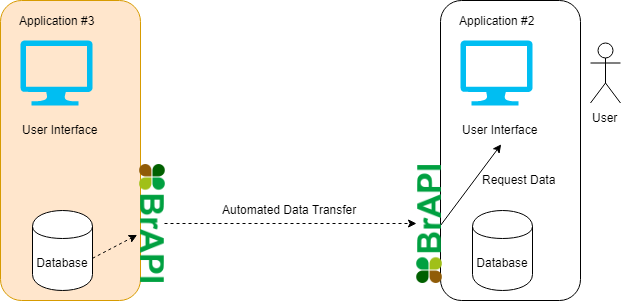 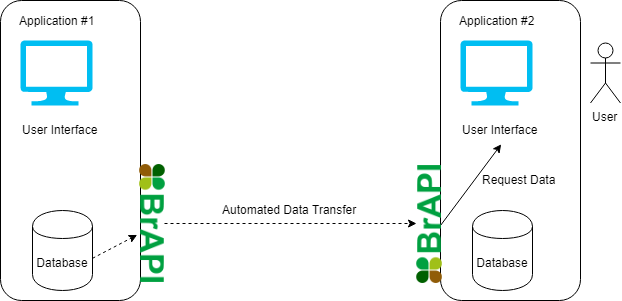 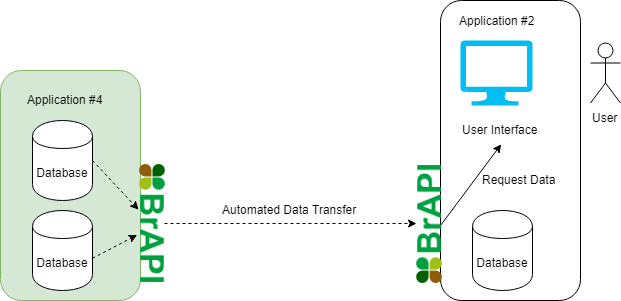 Who is in the BrAPI Community?
Who is in the BrAPI Community?
37+ registered partner organizations

250+ plant breeders, software developers, data managers, and other expert scientists

6 Elected members of the Advisory Board, managing the long-term goals of the project
Versailles, France - 2018
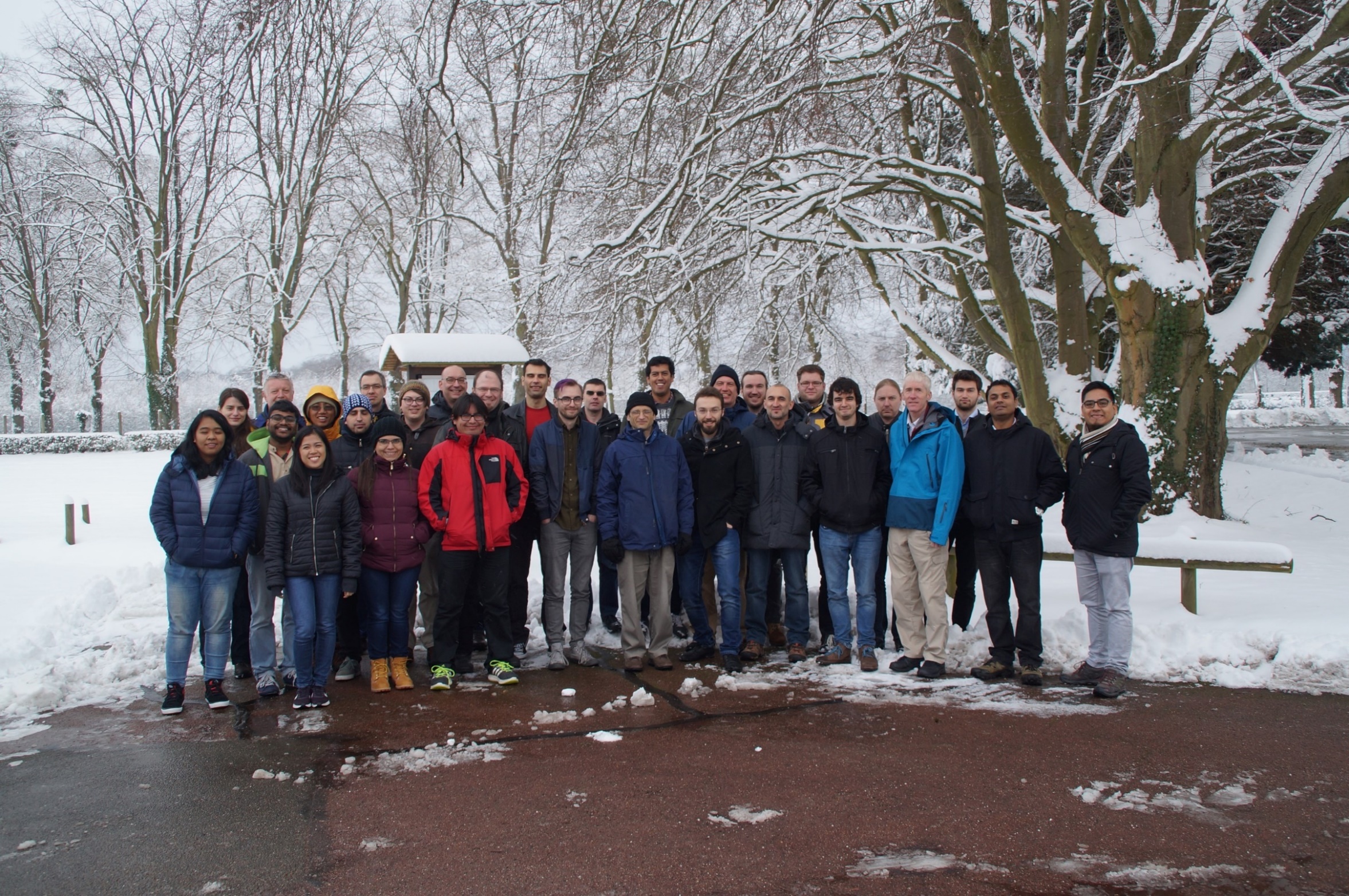 Wageningen, Netherlands - 2019
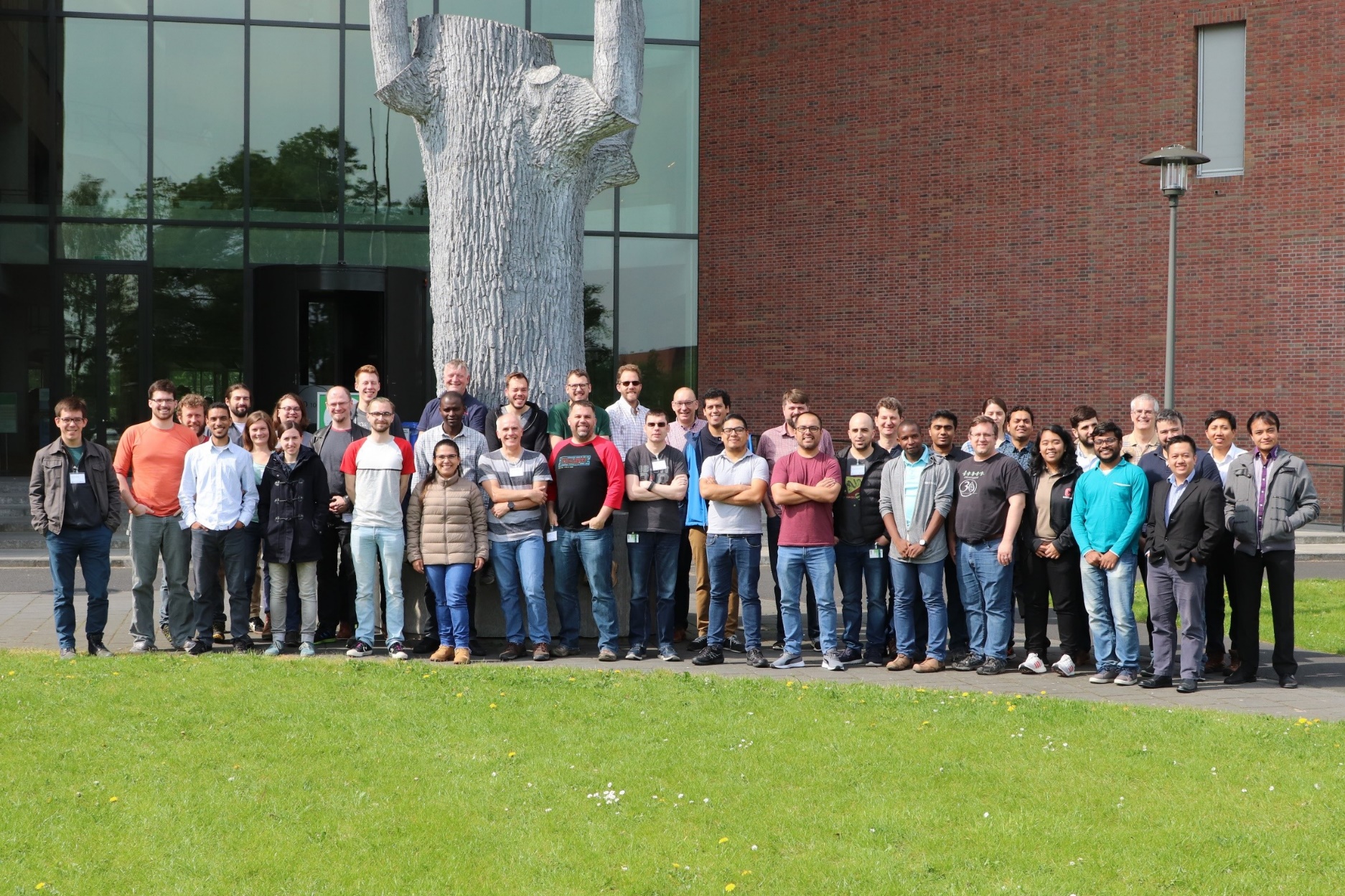 Dundee, Scotland - 2019
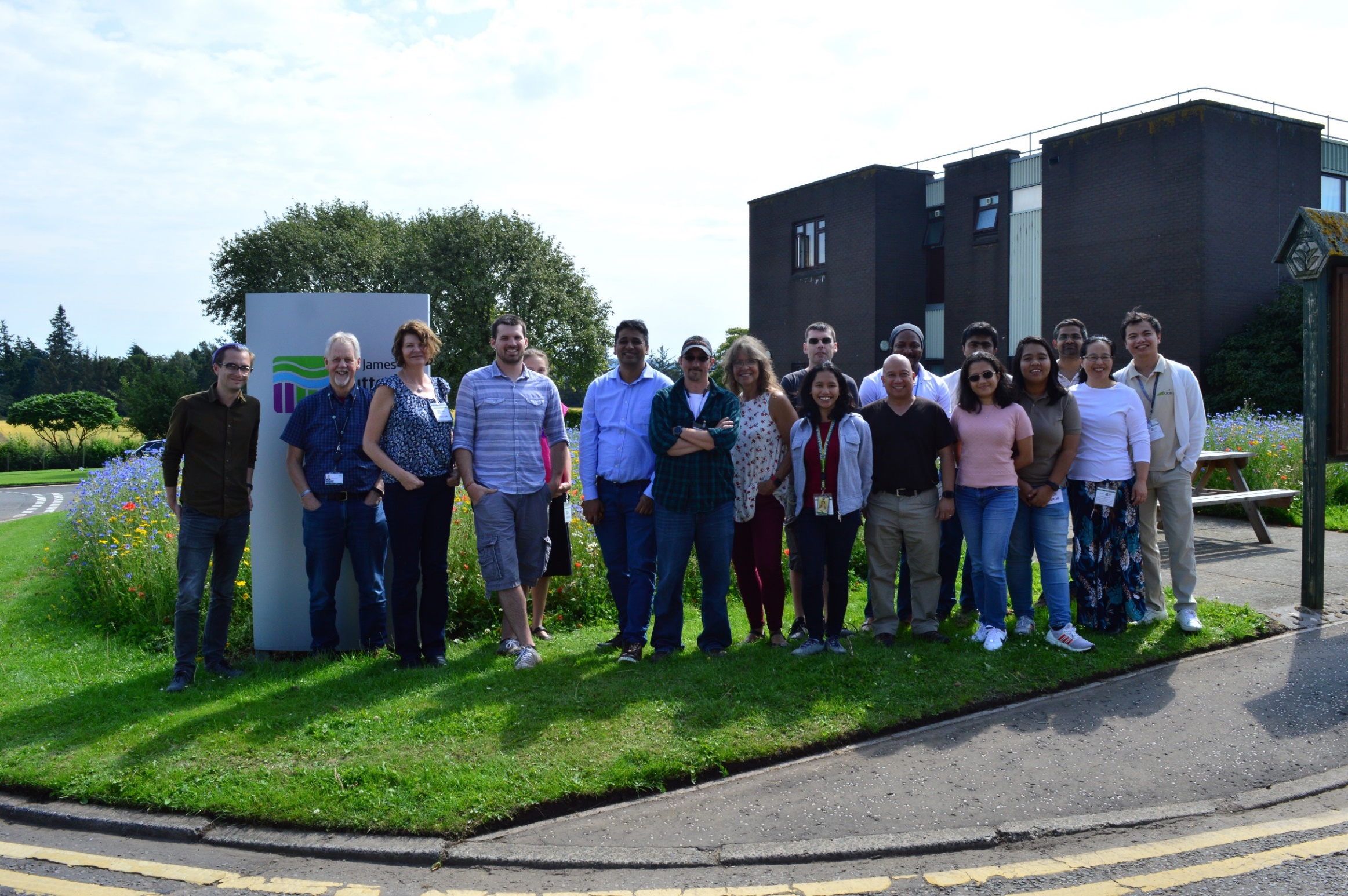 Texcoco, Mexico - 2018
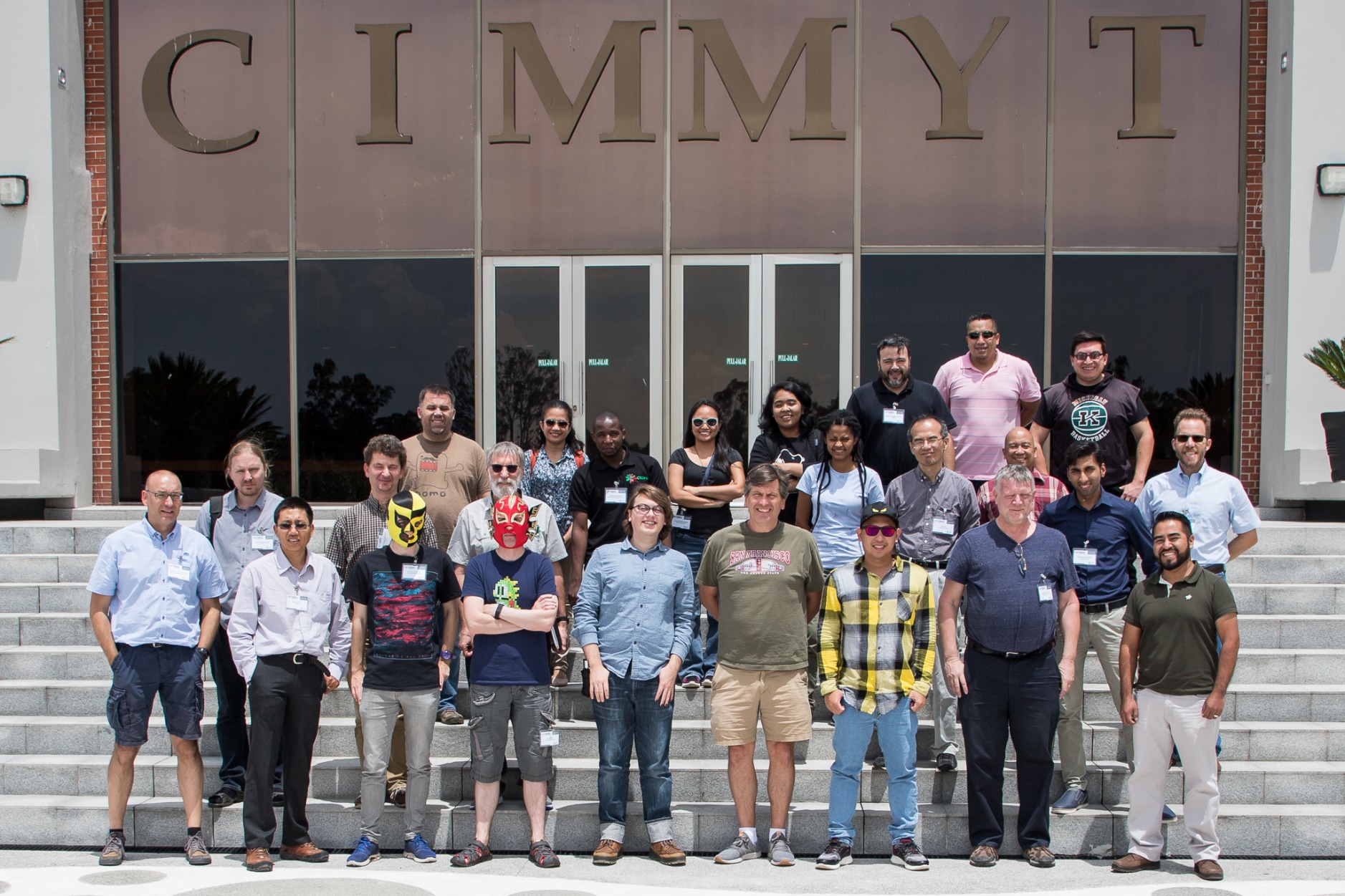 Hyderabad, India - 2020
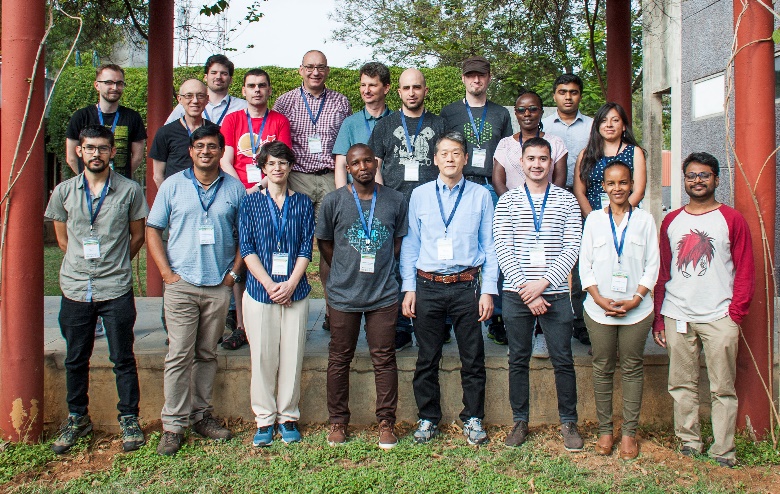 BrAPI Hackathons!!
Greenville, SC, USA - 2023
Wittenberg, Germany - 2024
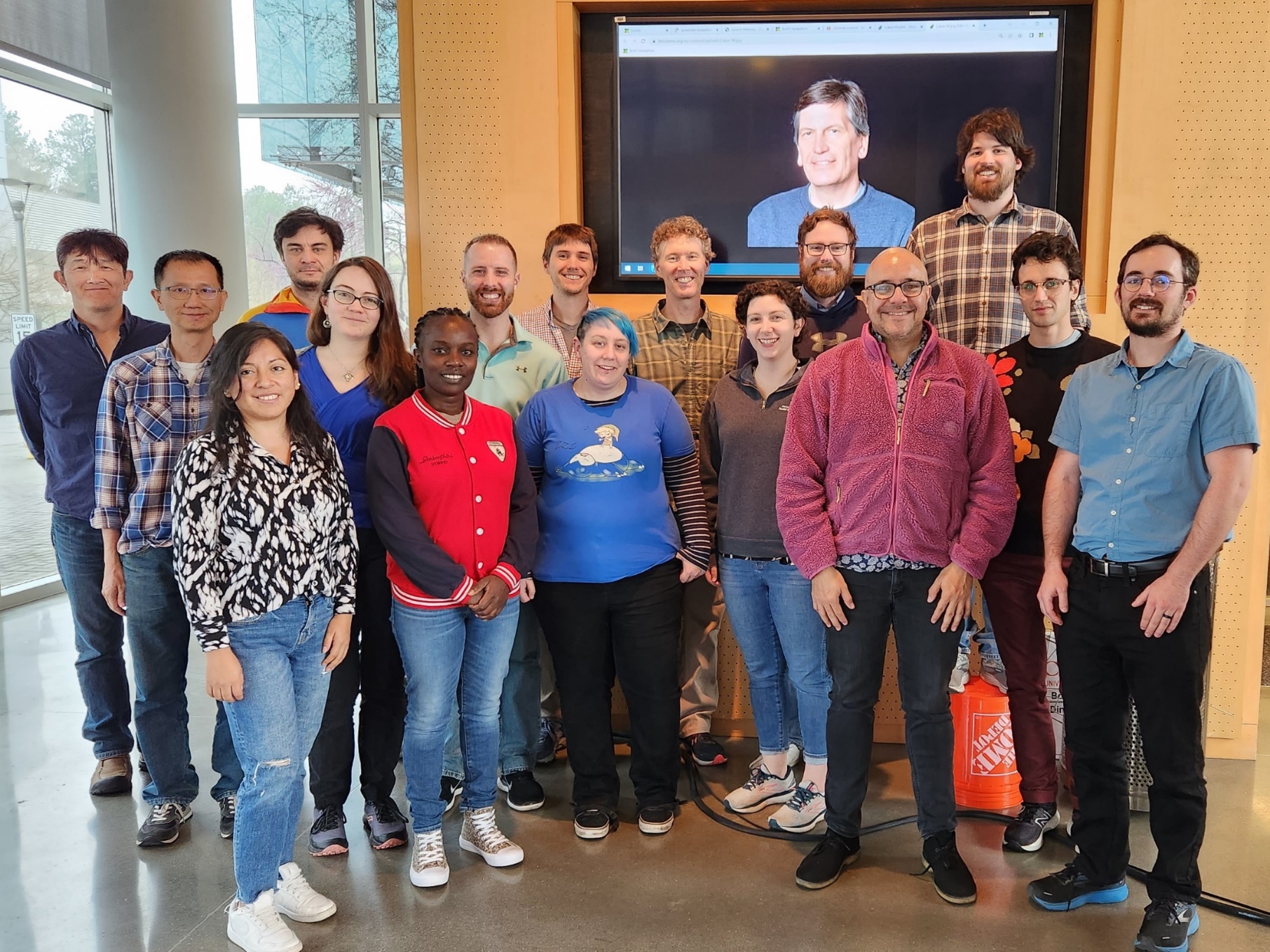 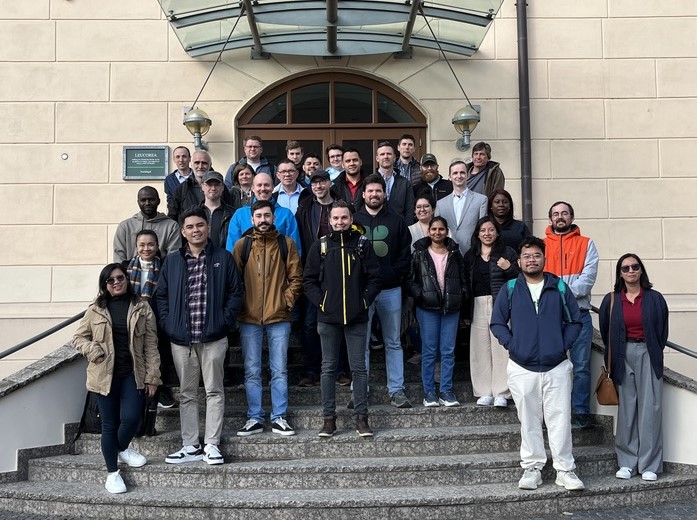 Applications & Impacts
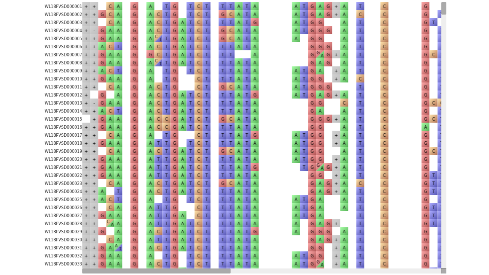 Solved Use Cases
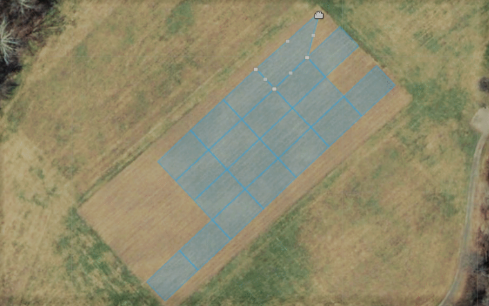 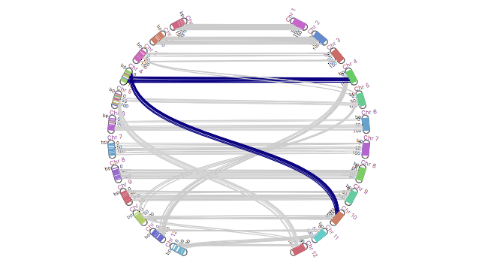 BRAPPs
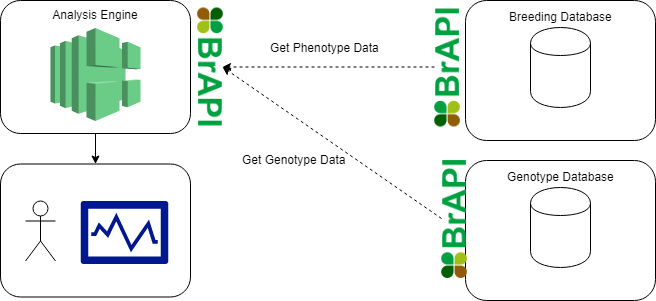 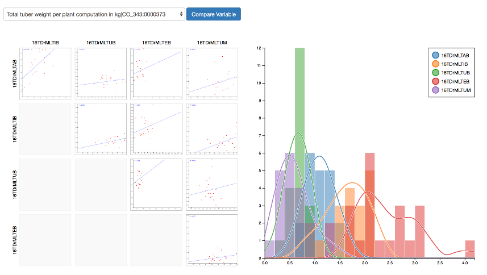 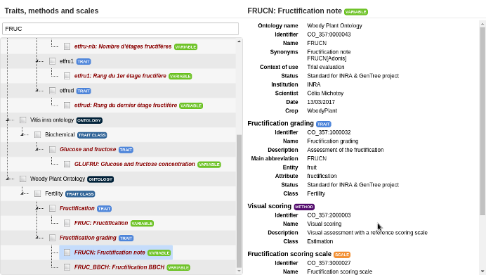 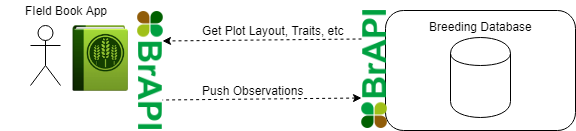 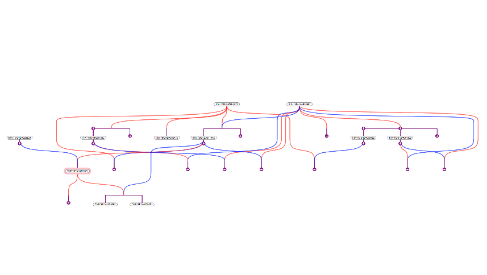 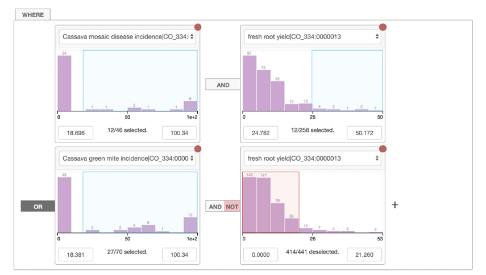 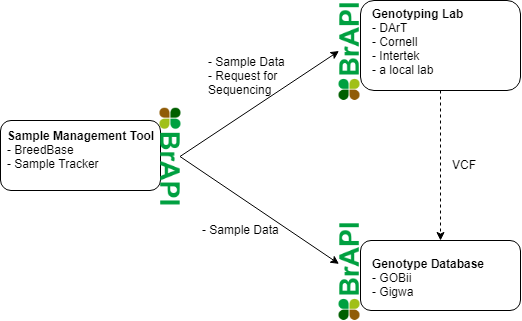 BrAPI Compatible Software
How does BrAPI work?
Typical Request/Response Loop
Client Application
Server Application
Request Builder
HTTP Service
UI
Controller
Database Access Layer
Database
API Layer
Object Mapping Layer
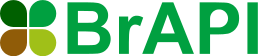 Response Handler
[Speaker Notes: In many cases, the most complex part of any BrAPI implementation is mapping proprietary application data to and from the BrAPI standard models. This diagram may look different for different programing languages, libraries, or frameworks, but the general recommendations are the same.
When implementing BrAPI in a client application, it is a good idea to add a request building layer and a response handling layer to the client code stack. The request builder is responsible for translating user actions into standard BrAPI service requests. The response handler is responsible for converting standard BrAPI data models into data structures the UI can interpret. 
When implementing BrAPI in a server application, it is a good idea to add an object mapping layer to the server code stack. This layer is responsible for translating between the BrAPI standard models and the internal database models. 
By adding these layers, applications can communicate using the standard models without contaminating existing, internal code.]
URLs
GET, POST, PUT
https://<specific host path>/brapi/v2/<brapi standard endpoint>


Examples:
GET  https://example.org/path/morepath/brapi/v2/studies/3d39af43
GET  https://example.org/brapi/v2/studies?germplasmDbId=2d30af45&active=true
POST https://otherexample.org/path/morepath/brapi/v2/studies 
PUT  https://otherexample.org/brapi/v2/studies/7b3a6f48
Types of BrAPI Endpoints
Retrieve a Single Object by DbId or a Filtered List
	GET  https://example.org/brapi/v2/studies/3d39af43
	GET  https://example.org/brapi/v2/studies?germplasmDbId=2d30af45&active=true
Search with Complex Parameters
	POST  https://example.org/brapi/v2/search/studies  {Search Request JSON}
	GET  https://example.org/brapi/v2/search/studies/5a00af65
Add New Objects
	POST  https://example.org/brapi/v2/studies {Entity List Request JSON}
Update Existing Object
	PUT  https://example.org/brapi/v2/studies/7b3a6f48 {Single Entity Request JSON}
Standard Request
Single Entity RequestGenerally used when updating a single entity using a PUT request
Entity List RequestUsed when creating multiple entities using a POST request. DbIds are not sent when creating new entities.
Search RequestUsed when using a complex search endpoint
Single Entity Request
{
  “entityName": “Readable Name",
  “entityDescription": “Description”,
  “listOfDetails": [ 
    "foo", "bar", "baz" 
  ]
  ...
}
Entity List Request
[ 
  {
    “entityName": “Readable Name 1",
    “entityDescription": “Desc 1”,
    “listOfDetails": [ 
      "foo", "bar", "baz" 
    ]
    ...
  },
  {
    “entityName": “Readable Name 2",
    “entityDescription": “Desc 2”,
    “listOfDetails": [ 
      “boo", “far", “faz" 
    ]
    ...
  },
  ...
]
Search Request
{
  “entityDbIds": [ 
    "foo", "bar", "baz" 
  ],
  “relatedEntityDbIds": [ 
    "for", "bao", “faz" 
  ],
  “dateRangeStart": “2020-01-01”,
  “dateRangeEnd": “2020-12-12”,
  ...
}
Standard Response
Every BrAPI JSON response object has 2 keys

“metadata” key contains information about the call
“result” contains the business data requested by the caller
{
  “metadata”: {
    “pagination” : {}
    ...
  },
  “result”: {
    “data”: []
    ...
  }
}
Standard Response - Metadata
“pagination”When the data returned contains a large list, it is often necessary to paginate that list and only retrieve a subset (aka a page). The Pagination object contains meta information about the current paging status, and how many total records and pages are available.
“status”The status key contains an array of Status objects. This allows the server to provide human readable messages which explain what has happened during a particular request.
"metadata": {
  "pagination" : {
    "totalCount" : 1234,
    "pageSize" : 200,
    "totalPages" : 7,
    "currentPage" : 2
  },
  "status" : [{ 
    "code" : "Info", 
    "message" : “Request Received"
  }, { 
    "code" : “Warning", 
    "message" : “Value ‘xyz’ ignored"
  }, { 
    "code" : “Error", 
    "message" : “Bad Parameter Value"
  }, 
 ]
} ...
Standard Response - Result
List Response

"metadata" : {
  "pagination" : {
    "page" : 1, 
    "pageSize" : 2,
    "totalCount" : 4,
    "totalPages" : 2,
  ...
},
"result" : {
  "data" : [ 
    {
      “entityDbId": “Unique Identifier 1",
      “entityName": “Readable Name 1",
      “entityDescription": “Desc 1”,
      “listOfDetails": ["foo", "bar", "baz" ]
      ...
    },
    {
      “entityDbId": “Unique Identifier 2",
      “entityName": “Readable Name 2",
      “entityDescription": “Desc 2”,
      “listOfDetails": [“boo", “far", “faz"]
      ...
    }
  ]
}
Single Entity ResponseIn this type of response, the "result" key consists of arbitrary properties , and no "data" key (pagination does not apply).
List ResponseIn this type of response, the "result" element only contains the "data" key, which is an arbitrarily long array of objects of the same type. (pagination applies)
Single Entity Response

"metadata" : {
  "pagination" : null
  ...
},
"result" : {
  “entityDbId": “Unique Identifier",
  “entityName": “Readable Name",
  “entityDescription": “Description”,
  “listOfDetails": [ 
    "foo", "bar", "baz" 
  ]
  ...
}
Resources
BrAPI Specification
https://brapi.org/specification
GitHub
https://github.com/plantbreeding/API
ReadTheDocs
https://plant-breeding-api.readthedocs.io/
Compatible Software List
https://brapi.org/compatibleSoftware 
Publication
https://doi.org/10.1093/bioinformatics/btz190 
Contact
https://brapi.org/contact